Thermal Scan of DTG Landfill (West hill)
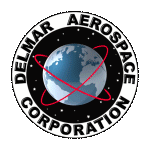 Performed by the Volatus Group for Friends of rocky top on location in Yakima, Wa 
23Sep2022
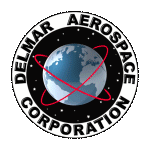 Equipment used
UAS Type
DJI Matrice 600 (FAARN: FA3PTCAFHW)
Payload to do scan
FLIR Duo Pro R (SN: 372336) 
Software to process
FLIR Thermal Studio
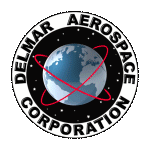 Objective of scan
To show thermal anomalies on the surface of the West Hill of DTG Landfill area.
In the past the surface has been recorded at 149°F at the surface (During winter months) of the west hill highlighted in red in the previous slide
Autodetect and image capture will be set to 135° F
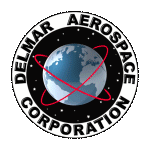 Area Scanned
AO
Area Scanned
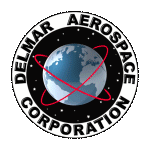 Reported values
During our initial scan of the west hill on 23Sep2022, the Volatus Group did an LOA (Local Area Orientation) of the area and conducted 2 scans between 11am-2pm. Highest surface temperature observed was 113° F 
The following slides are compiled data taken from scan of all temps above 135° F
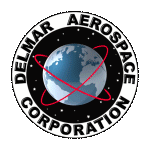 Area Scanned
AO
Area Scanned
Hot Spot
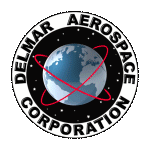 Flight 3
10/6/2022
Measurements
Max: 72.3°C (162.14°F)
Min: 27.2°C (80.96°F)
AREA OF INTREST
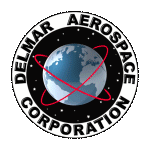 Flight 3
10/6/2022
Measurements
Max: 72.3°C (162.14°F)
Min: 27.2°C (80.96°F)
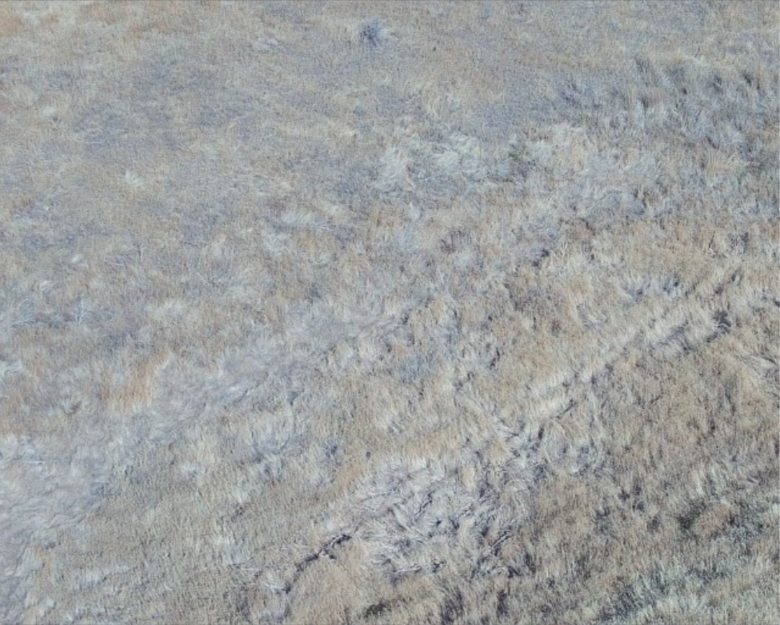 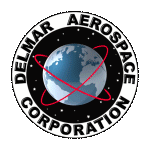 Flight 3
10/6/2022
Measurements
Max: 72.9°C (163.22°F)
Min: 32.3°C (90.14°F)
AREA OF INTREST
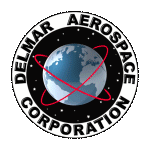 Flight 3
10/6/2022
Measurements
Max: 72.9°C (163.22°F)
Min: 32.3°C (90.14°F)
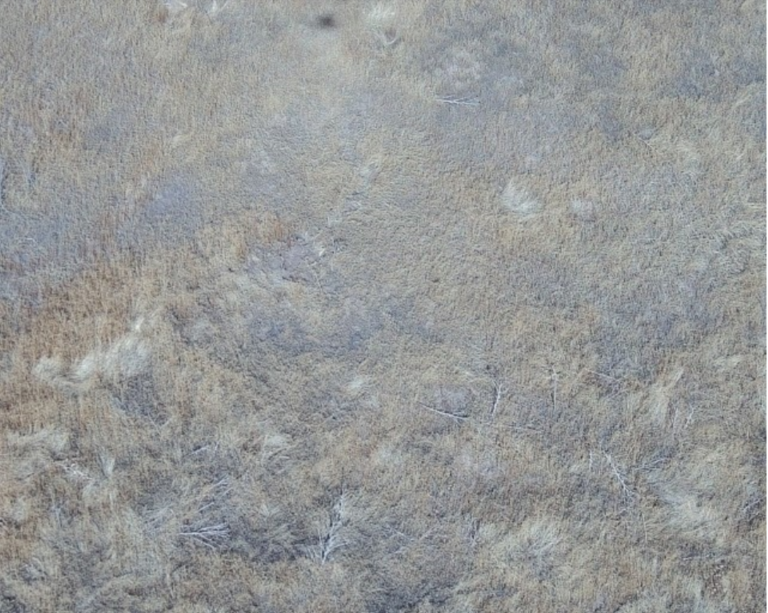 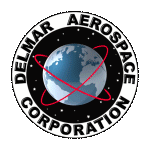 Flight 3
10/6/2022
Measurements
Max: 71.8°C (161.24°F)
Min: 31.7°C (89.06°F)
AREA OF INTREST
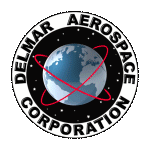 Flight 3
10/6/2022
Measurements
Max: 71.8°C (161.24°F)
Min: 31.7°C (89.06°F)
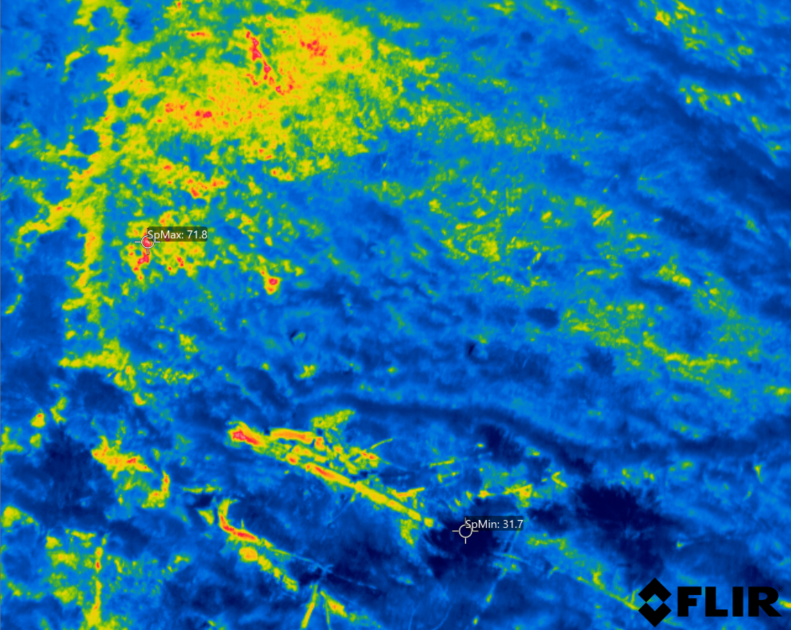 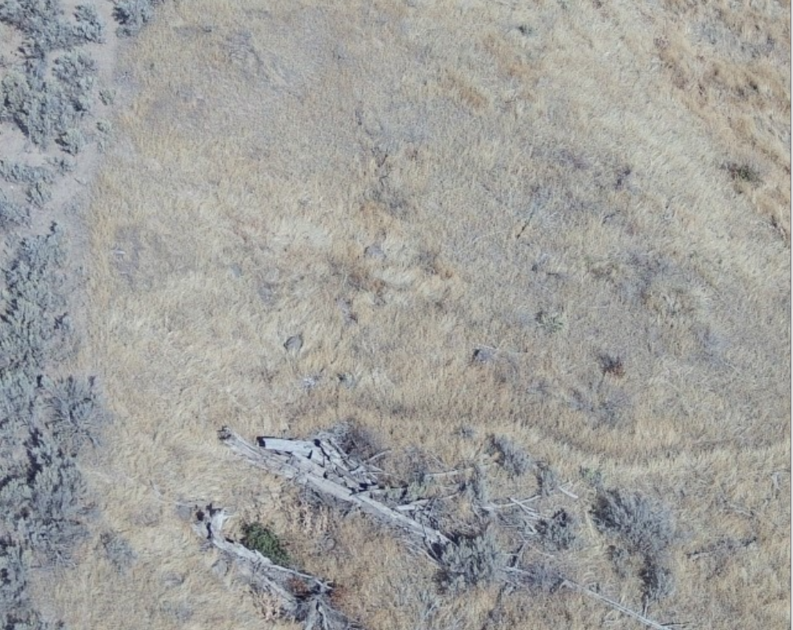